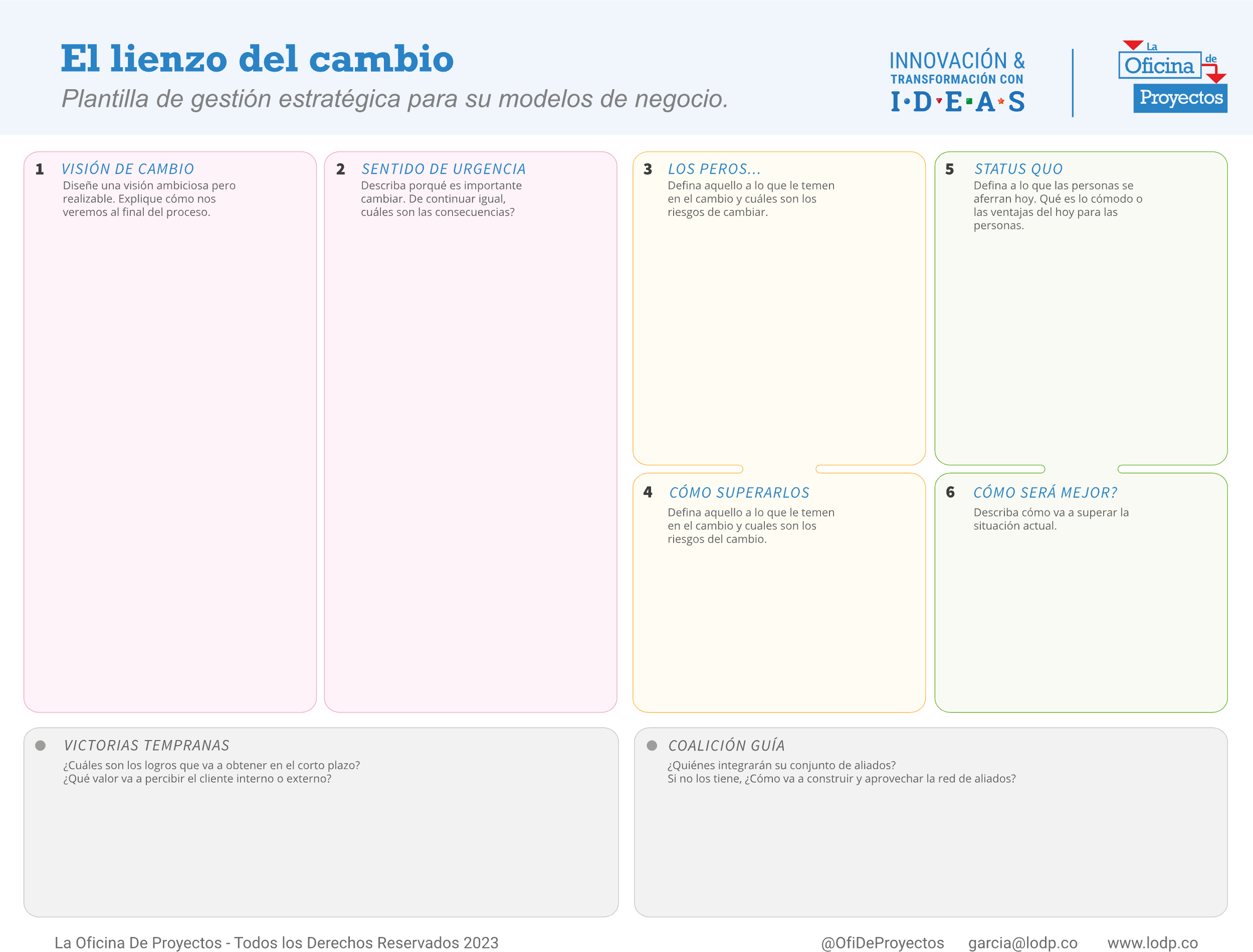 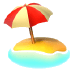 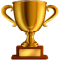 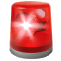 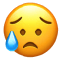 …
…
…
…
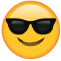 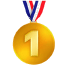 …
…
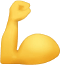 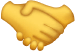 …
…